МОСКОВСКИЙ ГОРОДСКОЙ ПЕДАГОГИЧЕСКИЙ УНИВЕРСИТЕТИНСТИТУТ ЕСТЕСТВОЗНАНИЯ И СПОРТИВНЫХ ТЕХНОЛОГИЙ КАФЕДРА ТЕОРИИ И МЕТОДИКИ СПОРТИВНЫХ ДИСЦИПЛИН
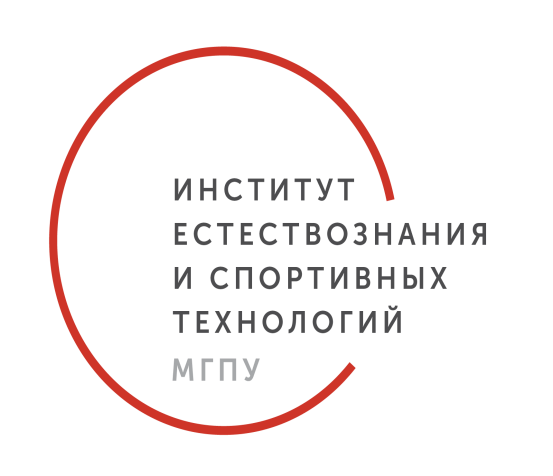 ПРОГРАММНО-МЕТОДИЧЕСКОЕ СОПРОВОЖДЕНИЕ ДИСЦИПЛИНЫ «ФИЗИЧЕСКАЯ КУЛЬТУРА»
МАТВЕЕВ Анатолий Петрович, профессор
доктор педагогических наук
2018
[Speaker Notes: ,]
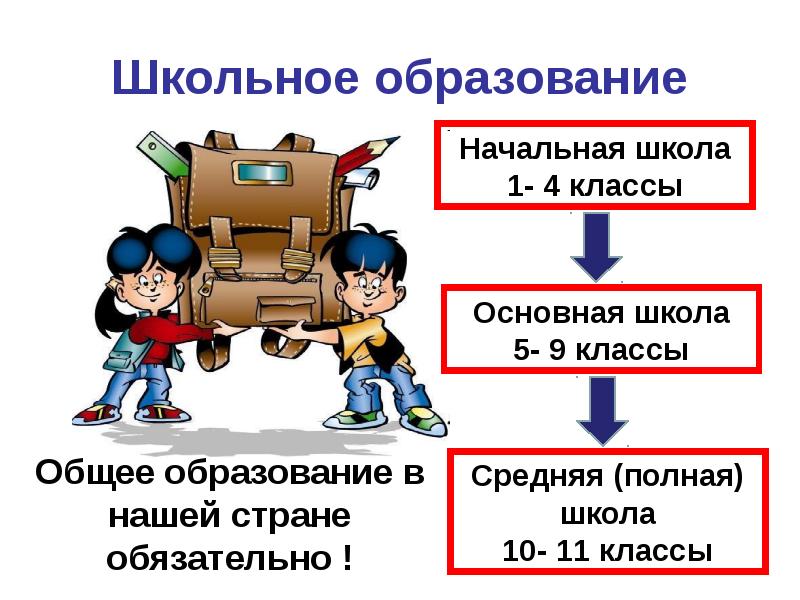 НА ЧТО ОРИЕНТИРОВАТЬСЯ 
УЧИТЕЛЮ ФИЗИЧЕСКОЙ КУЛЬТУРЫ???
ЕСЛИ ХОЧЕШЬ НАКОРМИТЬ ЧЕЛОВЕКА – ДАЙ ЕМУ РЫБУ!
     ЕСЛИ ХОЧЕШЬ, ЧТОБЫ ЧЕЛОВЕК НЕ ГОЛОДАЛ – ДАЙ ЕМУ УДОЧКУ
    И НАУЧИ ЛОВИТЬ РЫБУ!!!  
(Древняя мудрость)
ФЕДЕРАЛЬНЫЙ ГОСУДАРСТВЕННЫЙ ОБРАЗОВАТЕЛЬНЫЙ СТАНДАРТ
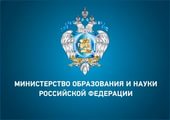 РОССИЙСКАЯ ФЕДЕРАЦИЯ  УСТАНАВЛИВАЕТ ФЕДЕРАЛЬНЫЕ ГОСУДАРСТВЕН-
                                    НЫЕ ОБРАЗОВАТЕЛЬНЫЕ СТАНДАРТЫ, ПОДДЕРЖИВАЕТ РАЗЛИЧНЫЕ ФОРМЫ     
                                   ОБРАЗОВАНИЯ И САМООБРАЗОВАНИЯ 
                                                                                       ( Конституция РФ, глава 2,  статья 43, п.5).
             ФЕДЕРАЛЬНЫЙ ГОСУДАРСТВЕННЫЙ ОБРАЗОВАТЕЛЬНЫЙ СТАНДАРТ -  НОРМАТИВНО-ПРАВОВОЙ ДОКУМЕНТ, ЗАКРЕПЛЯЮЩИЙ СОСТАВ И СОДЕРЖАНИЕ ГОСУДАРСТВЕННЫХ ТРЕБОВАНИЙ, ОБЯЗАТЕЛЬНЫХ К ВЫПОЛНЕНИЮ ПРИ РАЗРАБОТКЕ И РЕАЛИЗАЦИИ ОСНОВНОЙ ОБРАЗОВАТЕЛЬНОЙ ПРОГРАММЫ 
                                                 (Федеральный закон от 29.12.2012 n 273-фз (ред. от 03.08.2018)
ФЕДЕРАЛЬНЫЙ ГОСУДАРСТВЕННЫЙ ОБРАЗОВАТЕЛЬНЫЙ СТАНДАРТ 
НЕ ОПРЕДЕЛЯЕТ СОДЕРЖАНИЕ ОБРАЗОВАНИЯ И 
НЕ УСТАНАВЛИВАЕТ КРИТЕРИИ К КАЧЕСТВУ ОБРАЗОВАНИЮ
ФГОС ЯВЛЯЕТСЯ ОСНОВОЙ ДЛЯ:
    - РАЗРАБОТКИ  ОСНОВНЫХ ОБРАЗОВАТЕЛЬНЫХ ПРОГРАММ; 
   - РАЗРАБОТКИ  ПРИМЕРНЫХ  ОСНОВНЫХ ОБРАЗОВАТЕЛЬНЫХ ПРОГРАММ; 
   - РАЗРАБОТКИ ПРОГРАММ УЧЕБНЫХ ПРЕДМЕТОВ, КУРСОВ, КОНТРОЛЬНО-ИЗМЕРИТЕЛЬНЫХ МАТЕРИАЛОВ;
     - ОТБОРА УЧЕБНОЙ ЛИТЕРАТУРЫ;
    - ОРГАНИЗАЦИИ ОБРАЗОВАТЕЛЬНОГО ПРОЦЕССА
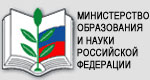 ДИНАМИКА ЦЕЛЕВЫХ ЗАДАЧ ПРИ РАЗРАБОТКЕ СТАНДАРТОВ ОБРАЗОВАНИЯ
СОДЕРЖАНИЕ ОБРАЗОВАНИЯ - ОБЕСПЕЧИВАЕТСЯ ОБРАЗОВАТЕЛЬНЫМИ ПРОГРАММАМИ
       КАЧЕСТВО ОБРАЗОВАНИЯ - ОБЕСПЕЧИВАЕТСЯ ПЕДАГОГИЧЕСКИМИ МЕТОДИКАМИ И ОБРАЗОВАТЕЛЬНЫМИ ТЕХНОЛОГИИ
ПРЕПОДАВАНИЕ – ПРОЦЕСС УПРАВЛЕНИЯ ПОЗНАВАТЕЛЬНОЙ ДЕЯТЕЛЬНОСТЬЮ ОБУЧАЮЩИХСЯ        
                                                                      (Педагогический энциклопедический словарь. м.,2002)
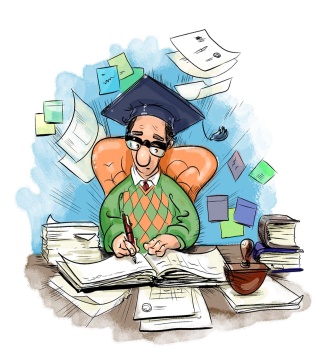 ПРОЛЕМА ЦЕЛЕПОЛАГАНИЯ ОБРАЗОВАНИЯ 
ПО ФИЗИЧЕСКОЙ КУЛЬТУРЫ
ЦЕЛЬЮ ОБРАЗОВАНИЯ  ПО ФИЗИЧЕСКОЙ КУЛЬТУРЕ  ЯВЛЯЕТСЯ ФОРМИ-
                               РОВАНИЕ  ФИЗИЧЕСКИ РАЗВИТОЙ ЛИЧНОСТИ, СПОСОБНОЙ ТВОРЧЕСКИ                         
                               ИСПОЛЬЗОВАТЬ ЦЕННОСТИ ФИЗИЧЕСКОЙ КУЛЬТУРЫ ДЛЯ УКРЕПЛЕНИЯ И ДЛИТЕЛЬНОГО СОХРАНЕНИЯ СОБСТВЕННОГО ЗДОРОВЬЯ, ОПТИМИЗАЦИИ ТРУДОВОЙ ДЕЯТЕЛЬНОСТИ, ОРГАНИЗАЦИИ ИНДИВИДУАЛЬНОГО ОТДЫХА И ДОСУГА           
                                                                                           (Примерная программа просвещение, 2011) 
         ЦЕЛЬЮ ОБРАЗОВАНИЯ В ОБЛАСТИ ФИЗИЧЕСКОЙ КУЛЬТУРЫ ЯВЛЯЕТСЯ ФОРМИРОВАНИЕ У ОБУЧАЮЩИХСЯ УСТОЙЧИВЫХ МОТИВОВ И ПОТРЕБНОСТЕЙ В БЕРЕЖНОМ ОТНОШЕНИИ К СВОЕМУ ЗДОРОВЬЮ, ЦЕЛОСТНОМ РАЗВИТИИ ФИЗИЧЕСКИХ И ПСИХИЧЕСКИХ КАЧЕСТВ, ТВОРЧЕСКОМ ИСПОЛЬЗОВАНИИ СРЕДСТВ ФИЗИЧЕСКОЙ КУЛЬТУРЫ В ОРГАНИЗАЦИИ ЗДОРОВОГО ОБРАЗА ЖИЗНИ                                                                                                                
                                                                                                   (Примерная программа от 28.06.2016). 
         ФИЗИЧЕСКОЕ ВОСПИТАНИЕ В ОБЩЕОБРАЗОВАТЕЛЬНОЙ ОРГАНИЗАЦИИ ЯВЛЯЕТСЯ УНИВЕРСАЛЬНЫМ СРЕДСТВОМ ФОРМИРОВАНИЯ РАЗНОСТОРОННЕЙ И ГАРМОНИЧНО РАЗВИ-ТОЙ ЛИЧНОСТИ, СПОСОБНОЙ АКТИВНО ИСПОЛЬЗОВАТЬ ЦЕННОСТИ ФИЗИЧЕСКОЙ КУЛЬТУРЫ ДЛЯ УКРЕПЛЕНИЯ И ДЛИТЕЛЬНОГО СОХРАНЕНИЯ СОБСТВЕННОГО ЗДОРОВЬЯ, ОПТИМИЗА-ЦИИ ТРУДОВОЙ ДЕЯТЕЛЬНОСТИ И ОРГАНИЗАЦИИ АКТИВНОГО ОТДЫХА
                    (Проект концепции преподавания учебного предмета «Физическая культура»).
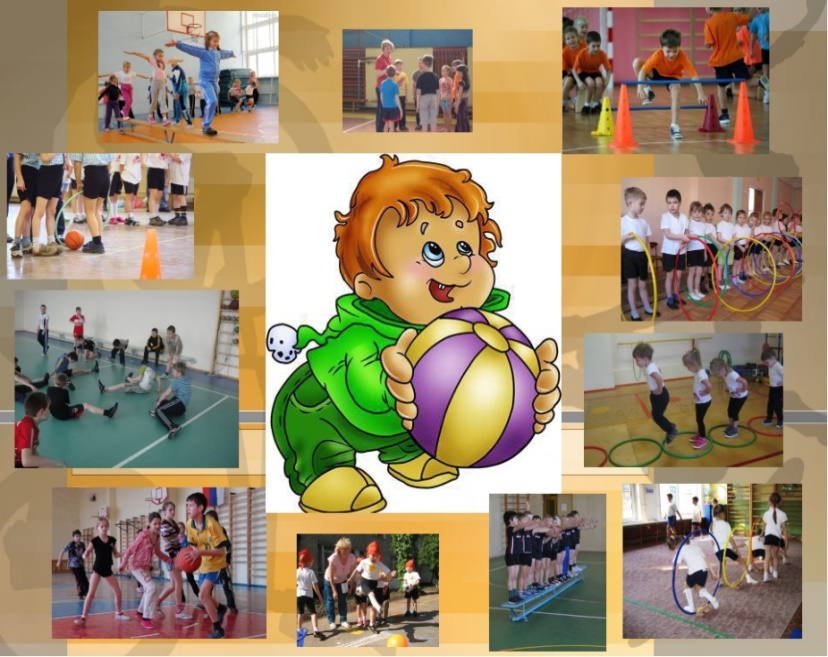 ПРОБЛЕМЫ ОПРЕДЕЛЕНИЯ СУЩЕСТВА УЧЕБНОГО ПРЕДМЕТА «ФИЗИЧЕСКОЙ КУЛЬТУРЫ»
УЧЕБНАЯ ДИСЦИПЛИНА «ФИЗИЧЕСКАЯ КУЛЬТУРА» - ФОРМАЛИЗОВАН-
                                  НОЕ ОБ ОЗНАЧЕНИЕ ВИДА КУЛЬТУРЫ, ИЗ КОТОРОГО ОТБИРАЮТСЯ ЗНАНИЯ, УМЕНИЯ И                    
                                  ВЫКИ ДЛЯ РАЗРАБОТКИ УЧЕБНОГО ПРЕДМЕТА
                                      УЧЕБНЫЙ ПРЕДМЕТ  «ФИЗИЧЕСКАЯ КУЛЬТУРА»  – ДИДАКТИЧЕСКИ ОТРА-БОТАННАЯ СИСТЕМА ЗНАНИЙ, УМЕНИЙ И НАВЫКОВ, ПРЕДНАЗНАЧЕННАЯ ДЛЯ ОСВОЕНИЯ УЧАЩИМИСЯ В РАМКАХ ДОСТИЖЕНИЯ ЦЕЛЕВЫХ РЕЗУЛЬТАТОВ ФЕДЕРАЛЬНОГО ГОСУДАРСТВЕННОГО ОБРАЗОВАТЕЛЬ-НОГО СТАНДРТА
ДИСЦИПЛИНА УЧЕБНОГО ПЛАНА  
«ФИЗИЧЕСКАЯ КУЛЬТУРА»
УЧЕБНЫЙ ПРЕДМЕТ
«ДВИГАТЕЛЬНАЯ ДЕЯТЕЛЬНОСТЬ»
УЧЕБНЫЙ ПРЕДМЕТ
«ФИЗИЧЕСКАЯ ПОДГОТОВКА»
ЦЕЛЕВАЯ ОРИЕНТАЦИЯ 
«ОБУЧЕНИЕ УЧАЩИХСЯ САМИМ УКРЕПЛЯТЬ СВОЕ ЗДОРОВЬЕ»
ЦЕЛЕВАЯ ОРИЕНТАЦИЯ 
«УКРЕПЛЕНИЕ  ЗДОРОВЬЯ»
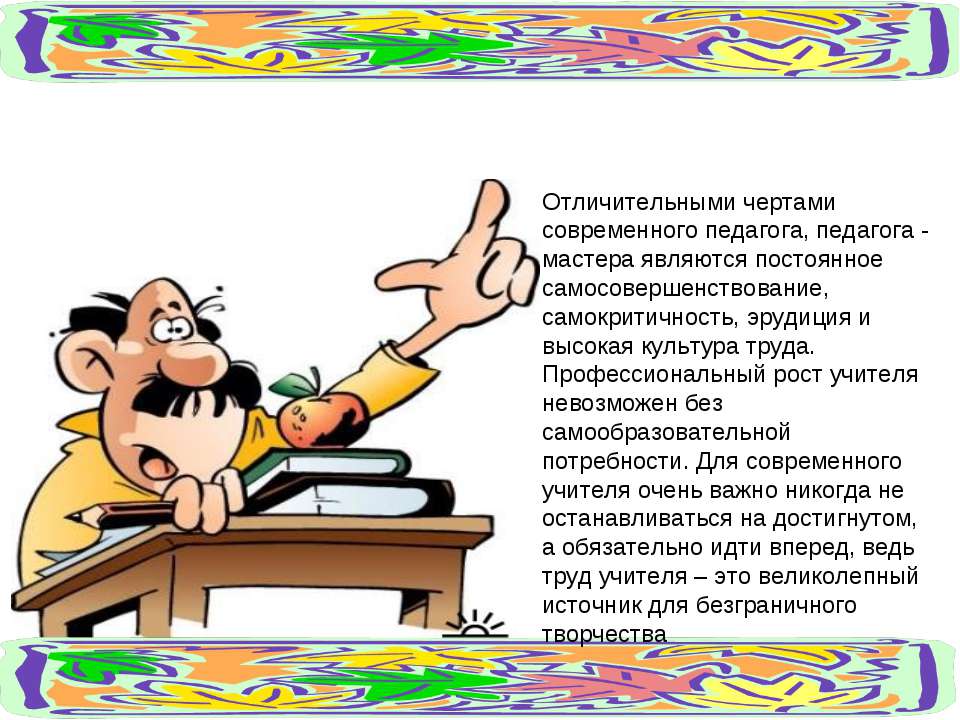 СТРУКТУРНАЯ ОРГАНИЗАЦИЯ ПРОГРАММНО-
НОРМАТИВНОГО ОБЕСПЕЧЕНИЯ ОБРАЗОВАТЕЛЬНОГО ПРОЦЕССА
ФЕДЕРАЛЬНЫЙ ГОСУДАРСТВКЕННЫЙ ОБРАЗОВАТЕЛЬНЫЙ СТАНДАРТ
 (УТВЕРЖДАЕТСЯ МИНПРОСВЕЩЕНИЕМ)
ОСНОВНАЯ ОБРАЗОВАТЕЛЬНАЯ 
ПРОГРАММА
 (РАЗРАБАТЫВАЕТСЯ ОБРАЗО-ВАТЕЛЬНЫМИ УЧРЕЖДЕНИЯМИ)
ПРИМЕРНЫЕ ОСНОВНЫЕ 
ОБРАЗОВАТЕЛЬНЫЕ ПРОГРАММЫ 
(РЕКОМЕНДУТСЯ  МИНПРОСВЕЩЕНИЕМ )
АВТОРСКИЕ ОБРАЗОВАТЕЛЬНЫЕ
 ПРОГРАММЫ
 (РАЗРАБАТЫВАЮТСЯ АВТОРАМИ  УЧЕБНИКОВ)
РАБОЧИЕ ПРОГРАММЫ (РАЗРАБАТЫВАЮТСЯ УЧИТЕЛЯМИ ФИЗИЧЕСКОЙ КУЛЬТУРЫ)
ЛИНИИ УЧЕБНИКОВ
 (УТВЕРЖДАЕТСЯ МИНПРОСВЕЩЕНИЕМ)
ОБРАЗОВАТЕЛЬНЫЙ 
ПРОЦЕСС
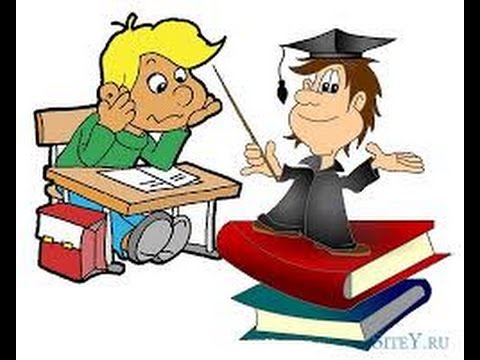 ПРОБЛЕМА РАЗРАБОТКИ ПРОГРАММНОГО СОПРОВОЖДЕНИЯ  ОБРАЗОВАНИЯ ПО ФИЗИЧЕСКОЙ КУЛЬТУРЕ
ОСНОВНАЯ ОБРАЗОВАТЕЛЬНАЯ ПРОГРАММА – ЭТО КОМПЛЕКТ МЕТОДИЧЕС-
                                        КОЙ ДОКУМЕНТАЦИ, КОТОРЫЙ РАЗРАБАТЫВАЕТСЯ НА ОСНОВЕ ТРЕБОВАНИЙ ФГОС И  
                                        ОПРЕДЕЛЯЮЩИЙ ОСНОВЫ СОДЕРЖАНИЯ ОБРАЗОВАТЕЛЬНОГО ПРОЦЕССА  ДЛЯ КАЖ-
                                         ДОЙ СТУПЕНИ ОБРАЗОВАНИЯ В КОНКРЕТНОЙ ОБРАЗОВАТЕЛЬНОЙ ОРГАНИЗАЦИИ. САМОСТОЯТЕЛЬНО РАЗРАБАТЫВАЕТСЯ И УТВЕРЖДАЕТСЯ САМОЙ ОРГАНИЗАЦИЕЙ, ОСУЩЕСТВЛЯЮЩЕЙ ОБРАЗОВАТЕЛЬНУЮ ДЕЯТЕЛЬНОСТЬ. (Федеральный закон от 29 декабря 2012 г. № 273-фз; контрольный текст на 01 марта 2016 г.)                                         
              ПРИМЕРНАЯ ОСНОВНАЯ ОБРАЗОВАТЕЛЬНАЯ ПРОГРАММА ОБЩЕГО СРЕДНЕГО ОБРАЗОВА-НИЯ ЯВЛЯЕТСЯ ОРИЕНТИРОМ И НАВИГАТОРОМ ДЛЯ ОБРАЗОВАТЕЛЬНЫХ ОРГАНИЗАЦИЙ НА ЭТАПЕ РАЗРА-БОТКИ СВОИХ ОСНОВНЫХ ОБРАЗОВАТЕЛЬНЫХ ПРОГРАММ.  ПРИМЕРНАЯ ОСНОВНАЯ ОБРАЗОВАТЕЛЬНАЯ ПРОГРАММА НОСИТ РЕКОМЕНДАТЕЛЬНЫЙ ХАРАКТЕР И ПРЕДОСТАВЛЯЕТ ПРИМЕРЫ ВАРИАТИВНЫХ  СПОСО-БОВ И СРЕДСТВ  ДОСТИЖЕНИЯ ТРЕБОВАНИЙ ФГОС. ОНА НЕ ПРОТИВОРЕЧИТ ФГОС И НОРМАТИВНЫМ ДОКУ-МЕНТАМ МИНИСТЕРСТВА ОБРАЗОВАНИЯ И НАУКИ РФ. (Примерная основная образовательная программа одобрена решением федерального учебно-методического объединения   по общему образованию, протокол от 8 апреля 2015 г. № 1/15) .
           АВТОРСКАЯ ПРОГРАММА – ЭТО ДОКУМЕТ, СОЗДАННЫЙ НА ОСНОВЕ ФГОС И ПРИМЕРНОЙ ОСНОВ-НОЙ ОБРАЗОВАТЕЛЬНОЙ ПРОГРАММЫ, РАСКРЫВАЕТ  АВТОРСКУЮ КОНЦЕПЦИЮ СОДЕРЖАНИЯ И ПОСТРОЕ-НИЯ УЧЕБНОГО ПРЕДМЕТА ДИСЦИПЛИНЫ ФИЗИЧЕСКОЙ КУЛЬТУРЫ И ЯВЛЯЕТСЯ  ОСНОВОЙ ДЛЯ РАЗРАБО-ТКИ ОПРЕДЕЛЕННОЙ ЛИНИИ УЧЕБНИКОВ .  
         РАБОЧАЯ УЧЕБНАЯ ПРЕДМЕТНАЯ ПРОГРАММА – ДОКУМЕНТ УЧИТЕЛЯ, ВКЛЮЧАЮЩЕЙ В СЕБЯ: ЦЕЛИ И ЗАДАЧИ ДИСЦИПЛИНЫ; ПРЕДМЕТНОЕ СОДЕРЖАНИЕ; КАЛЕНДАРНО-ТЕМАТИЧЕСКИЙ ПЛАН; ПЛАНИРУЕМЫЕ ПРЕДМЕТНЫЕ РЕЗУЛЬТАТЫ И СПОСОБЫ ИХ ОЦЕНИВАНИЯ;  ПЕРЕЧЕНЬ УЧЕБНО-МЕТОДИЧЕСКОГО ОБЕСПЕЧЕННИЯ.
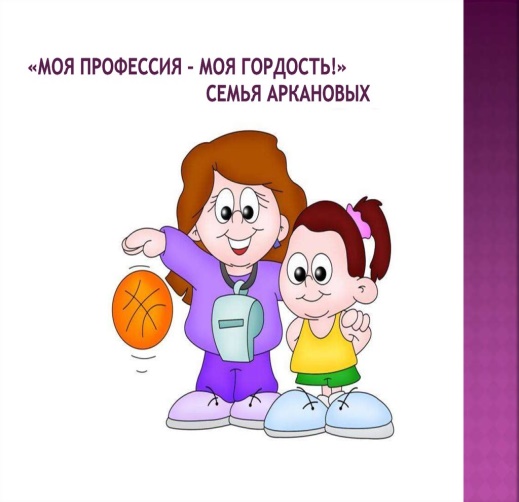 ПРОБЛЕМА ВЫБОРА МОДЕЛИ ОБУЧЕНИЯ
МОДЕЛИ  ОБУЧЕНИЯ
АКТИВНАЯ
ИНТЕРАКТИВНАЯ
ПАССИВНАЯ
УЧИТЕЛЬ УПРАВЛЯЕТ ДЕЯТЕЛЬНОСТЬЮ УЧАЩИХСЯ: 
 УЧИТЕЛЬ СТАВИТ ЗАДАЧИ; 
 УЧИТЕЛЬ ФОРМИРУЕТ ЗНА-НИЯ; 
 УЧИТЕЛЬ ОБУЧАЕТ ФИЗИ-ЧЕСКИМ УПРАЖНЕНИЯМ; 
 УЧИТЕЛЬ РАЗВИВАЕТ ФИЗИ-ЧЕСКИЕ КАЧЕСТВА
УЧИТЕЛЬ И УЧАЩИЕСЯ  ВЗАИМО-ДЕЙСТВУЮТ НА РАВНЫХ: 
    - УЧИТЕЛЬ ОБСУЖДАЕТ С УЧАЩИ-МИСЯ УЧЕБНЫЕ ЗАДАНИЯ И ОЦЕНИ-ВАЕТ КАЧЕСТВО ИХ ВЫПОЛНЕНИЯ; 
   - УЧАЩИНЕСЯ САМОСТОЯТЕЛЬНО ВЫПОЛНЯЮТ УЧЕБНЫЕ ЗАДАНИЯ; 
    - УЧАЩИЕСЯ АНАЛИЗИРУЮТ ТЕХНИ-КУ РАЗУЧИВАЕМОГО УПРАЖНЕНИЯ И ОСУЩЕСТВЛЯЮТ ЕЕ СОВЕРШЕНСТВО-ВАНИЕ ; 
    - УЧАЩИЕСЯ КОНТРОЛИРУЮТ  РЕ-ЖИМЫ ЗАДАННОЙ УЧИТЕЛЕМ ФИЗИ-ЧЕСКОЙ НАГРУЗКИ
УЧАЩИЕСЯ ВЗАИМОДЕЙСТВУ-ЮТ ДРУГ С ДРУГОМ, А УЧИТЕЛЬ НАПРАВЛЯЕТ ИХ  ДЕЯТЕЛЬНОСТЬ УЧАЩИТХСЯ:
    - УЧАЩИЕСЯ САМИ ДОБЫВАЮТ НЕОБХОДИМЫЕ ЗНАНИЯ;
    - УЧАЩИЕСЯ САМИ РАЗРАБА-ТЫВАЮТ УЧЕБНЫЕ ЗАДАНИЯ;
    -  УЧАЩИЕСЯ САМИ ОПРЕДЕЛЯ-ЮТ РЕЗУЛЬТАТ ОБУЧЕНИЯ И ВЫ-СТРАИВАЮТ МЕТОДИКУ ПОЛУЧЕ-НИЯ ЖЕЛАЕМОГО РЕЗУЛЬТАТА;
   - УЧАЩИЕСЯ САМИ ПОДБИРА-ЮТ РЕЖИМ НАГРУЗКИ И ОСЩЕС-ТВЛЯЮТ ЗА НЕЙ КОНТРОЛЬ
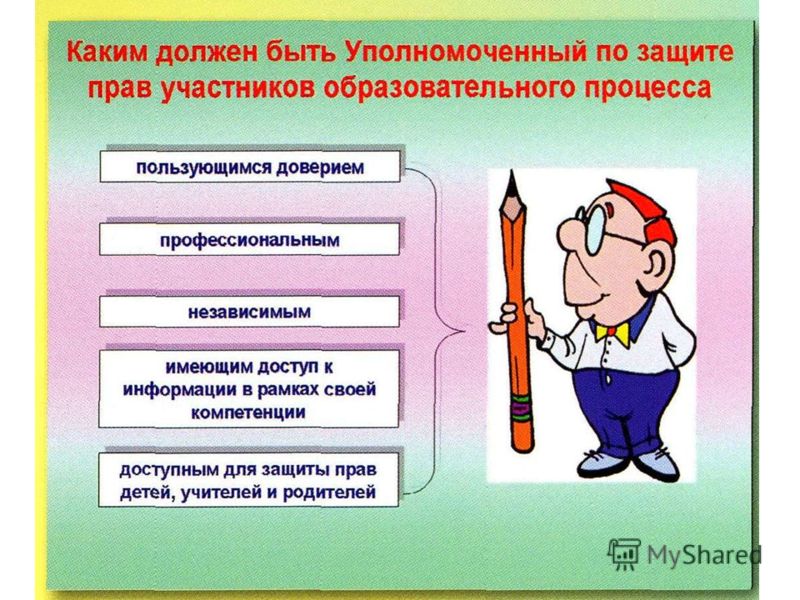 ПРОБЛЕМА МЕТОДИЧЕСКОГО СОПРОВОЖДЕНИЯ ОБРАЗОВАНИЯ ПО ФИЗИЧЕСКОЙ КУЛЬТУРЕ
МЕТОДИКА – СОВОКУПНОСТЬ СРЕДСТВ, МЕТОДОВ И ПРИЕМОВ,  
                          ИСПОЛЬЗУЕМЫХ ДЛЯ РЕШЕНИЯ ОПРЕДЕЛЕННОГО КЛАССА ПЕДАГОГИ- 
                         ЧЕСКИХ ЗАДАЧ
ПРОГРАММНЫЙ 
МАТЕРИАЛ
ОБУЧЕНИЕ
ЗАДАННЫЙ 
ОБРАЗЕЦ ДВИГАТЕЛЬНОГО
ДЕЙСТВИЯ
ДВИГАТЕЛЬНОЕ 
ДЕЙСТВИЕ В СООТВЕТСТВИИ
 С ОБРАЗЦОМ
ЗАДАЧИ
ОСНОВЫ ТЕХНИКИ
ЭТАПЫ ФОРМИРОВАНИЯ
 ДВИГАТЕЛЬНОГО ДЕЙСТВИЯ
МЕТОДИКА
ДЕТАЛИ ТЕХНИКИ
ВЕДУЩЕЕ ЗВЕНО
ТЕХНИКИ
НАЧАЛЬНОГО ОБУЧЕНИЯ
СРЕДСТВА
УГЛУБЛЕННОГО
 РАЗУЧИВАНИЯ
МЕТОДЫ
ФОРМЫ 
ОРГАНИЗАЦИИ
СОВЕРШЕНСТВОВАНИЯ
СТРУКТУРНАЯ ОРГАНИЗАЦИЯ ПОНЯТИЯ «ТЕХНОЛОГИЯ» В ТЕОРИИ ФИЗИЧЕСКОГО ВОСПИТАНИЯ
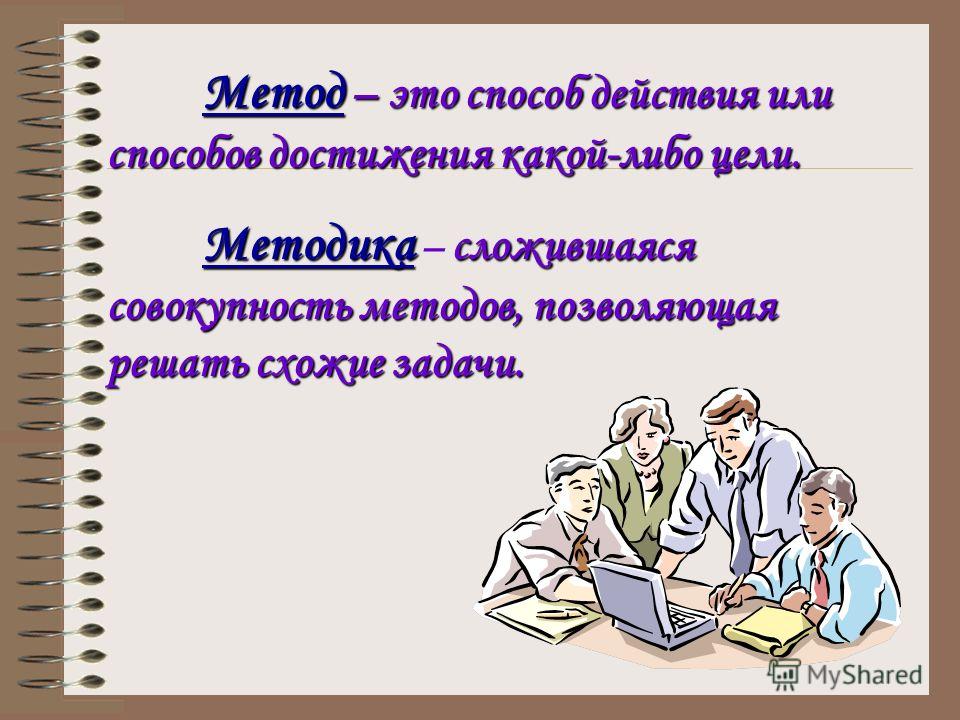 ОБРАЗОВАТЕЛЬНАЯ ТЕХНОЛОГИЯ  –  ЭТО НАУЧНО-ОБОСНОВАННЫЙ   АЛГОРИТМ ДОСТАТОЧНО ЖЕСТКО ФИКСИРУЮЩИЙ ПОСЛЕДОВАТЕЛЬНОСТЬ ДЕЙСТВИЙ И ОПЕРАЦИЙ,  ГАРАНТИРУЮЩИХ УСПЕШНОЕ ПОЛУЧЕНИЕ ЗАДАННОГО  (ПРОГНОЗИРУЕМОГО) РЕЗУЛЬТАТА
ПЛАНИРУЕМЫЙ РЕЗУЛЬТАТ
(ПРЕОДОЛЕВАТЬ ПРЕПЯТСТВИЯ ПРЫЖКОМ С РАЗБЕГА)
ДОСТИЖЕНИЕ ПЛАНИРУЕМОГО 
РЕЗУЛЬТАТА
ЦЕЛЬ 
ПЕДАГОГА
ТЕХНОЛОГИЯ
(АЛГОРИТМ ДЕЙСТВИЙ)
ПРОЕКТНАЯ 
ДЕЯТЕЛЬНОСТЬ
ПРОИЗВОДСТВЕННАЯ 
ДЕЯТЕЛЬНОСТЬ
ОПРЕДЕЛЕНИЕ ЗАДАЧ
И ПОСЛЕДОВАТЕЛЬНОСТИ
ИХ РЕШЕНИЯ
СОЗДАНИЕ ОБРАЗЦА СПОСОБА
 ПРЕОДОЛЕНИЯ ПРЕПЯТСТВИЯ
ОБУЧЕНИЕ ПРЫЖКУ
 В СООТВЕТСТВИИ С 
ОБРАЗЦОМ
ОТБОР НЕОБХОДИМЫХ 
 СРЕДСТВ И МЕТОДОВ
 РЕШЕНИЯ ЗАДАЧ
ОСНОВА ТЕХНИКИ
ВЕДУЩЕЕ 
ЗВЕНО ТЕХНИКИ
ПОТРЕБИТЕЛЬСКИЕ  
СВОЙСТВА
ОПИСАНИЕ АЛГАРИТМА
 (МЕТОДИКИ)
 РЕШЕНИЯ ЗАДАЧ
ДЕТАЛИ ТЕХНИКИ
ОПРЕДЕЛЕНИЕ 
ПРОМЕЖУТОЧНЫХ
РЕЗУЛЬТАТОВ
ФАКТОРЫ ГОТОВНОСТИ К ОСОВЕНИЮ ТЕХНИКИ
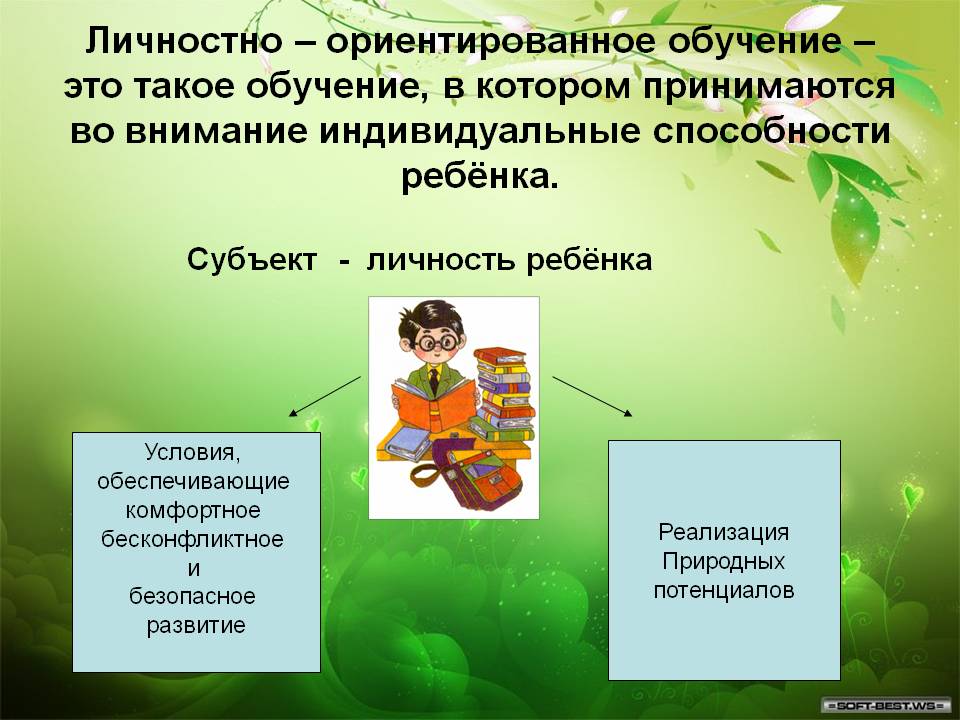 СОВРЕМЕННЫЕ ОБРАЗОВАТЕЛЬНЫЕ ТЕХНОЛОГИИ
ТЕХНОЛОГИИ ЛИЧНОСТНО-ОРИЕНТИРОВАННОГО ОБРАЗОВАНИЯ – ЭТО МЕТО- 
                              ДЫ И ПРИЕМЫ ОРИЕНТИРУЮЩИЕСЯ НА ОБЕСПЕЧЕНИЕ МАКСИМАЛЬНОГО РАЗВИТИЯ ПОЗНА-   
                              ВАТЕЛЬНЫХ И ТВОРЧЕСКИХ СПОСОБНОСТЕЙ УЧАЩИХСЯ, ВОСПИТАНИЯ ЛИЧНОСТНЫХ И 
                              СОЦИАЛЬНО-ЗНАЧИМЫХ ИХ КАЧЕСТВ, НА ОСНОВЕ УЧЕТА ИНДИВИДУАЛЬНЫХ ОСОБЕННОС-ТЕЙ РАЗВИТИЯ И ЖИЗНЕННОГО ОПЫТА 
       ТЕХНОЛОГИЯ СИСТЕМНО-ДЕЯТЕЛЬНОСТНОГО ПОДХОДА  - ЭТО МЕТОДЫ И ПРИЕМЫ ОРИЕНТИ-РУЮЩИЕСЯ НА АКТИВНОЕ ВКЛЮЧЕНИЕ УЧАЩИХСЯ В САМОСТОЯТЕЛЬНУЮ ПОЗНАВАТЕЛЬНУЮ И ПРЕДМЕТ-НУЮ ДЕЯТЕЛЬНОСТЬ, РАЗВИТИЕ ТВОРЧЕСТВА И МЫШЛЕНИЯ, ФОРМИРОВАНИЕ ПОТРЕБНОСТЕЙ В ОБРАЗО-ВАНИИ, ПОСТОЯННОМ ПРИОБРЕТЕНИИ НОВЫХ ЗНАНИЙ
       ПРОЕКТНАЯ ДЕЯТЕЛЬНОСТЬ – ЭТО ОБРАЗОВАТЕЛЬНАЯ ТЕХНОЛОГИЯ,  ОБЕСПЕЧИВАЮЩАЯ ВОЗМОЖ-
НОСТЬ УЧАЩИМСЯ РАЗВИВАТЬ САМОСТОЯТЕЛЬНОСТЬ И АКТИВНОСТЬ, ТВОРЧЕСТВО И МЫШЛЕНИЕ ЗА СЧЕТ
ОРГАНИЗОВАННОЙ ПРЕДМЕТНО-СМЫСЛОВОЙ ДЕЯТЕЛЬНОСТИ, СВЯЗАННОЙ С РАЗРАБОТКОЙ УЧЕБНЫХ ПРОЕКТОВ, ОРИЕНТИРОВАННЫХ НА РАЗРЕШЕНИЕ КАКОЙ-ЛИБО ЗНАЧИМОЙ ПРОБЛЕМЫ ИЛИ НА ДОСТИЖЕ-НИЕ КОНКРЕТНОГО РЕЗУЛЬТАТА.  
     ИНФОРМАЦИОННО-КОММУНИКАТИВНЫЕ ТЕХНОЛОГИИ – ЭТО МЕТОДЫ И ПРИЕМЫ СБОРА, ПЕРЕ-ДАЧИ И ХРАНЕНИЯ ИНФОРМАЦИИ, ОБЩЕНИЯ И СОТРУДНИЧЕСТВА В ДИСТАНЦИОНОМ РЕЖИМЕ  С ПОМОЩЬЮ КОМПЬЮТЕРНЫХ  УСТРОЙСТВ И ПРОГРАММНЫХ  ПРОДУКТОВ. 
        ТЕХНОЛОГИЯ СОТРУДНИЧЕСТВА – ЭТО МЕТОДЫ И ПРИЕМЫ ОРИЕНТИРОВАННЫЕ НА СОЗДАНИЕ УСЛОВИЙ  ДЛЯ АКТИВНОЙ СОВМЕСТНОЙ ДЕЯТЕЛЬНОСТИ УЧАЩИХСЯ, ИХ ВЗАИМОДЕЙСТВИЯ  В  РАЗНЫХ УЧЕБНЫХ СИТУАЦИЯХ, РЕШЕНИЯ ОБЩИХ ЦЕЛЕВЫХ ЗАДАЧ, ПОЛУЧЕНИЯ ПРОДУКТА КОЛЛЕКТИВНОГО ТРУДА.
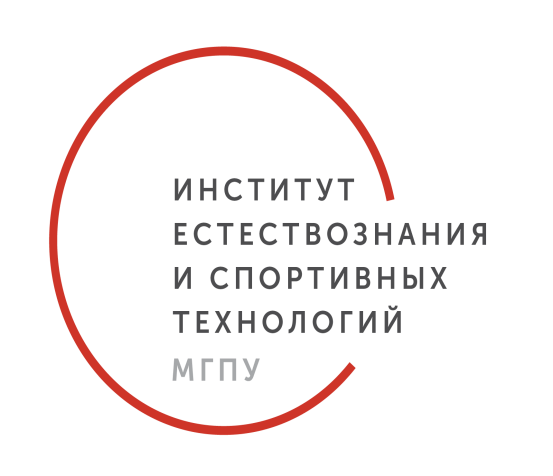 МОСКОВСКИЙ ГОРОДСКОЙ ПЕДАГОГИЧЕСКИЙ УНИВЕРСИТЕТ 
ИНСТИТУТ ЕСТЕСТВОЗНАНИЯ И СПОРТИВНЫХ ТЕХНОЛОГИЙ
КАФЕДРА ТЕОРИИ И МЕТОДИКИ СПОРТИВНЫХ ДИСЦИПЛИН
СПАСИБО ЗА ВНИМАНИЕ
МАТВЕЕВ Анатолий Петрович, профессор
доктор педагогических наук
2018
[Speaker Notes: ,]